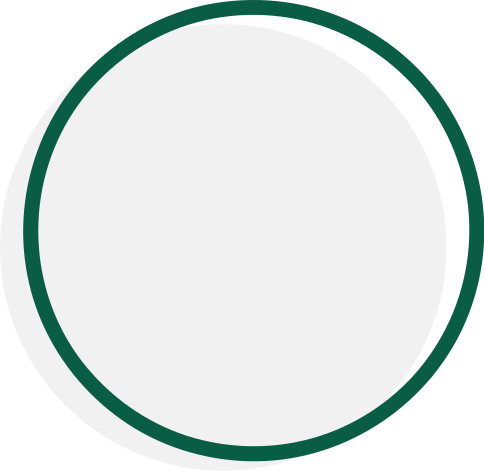 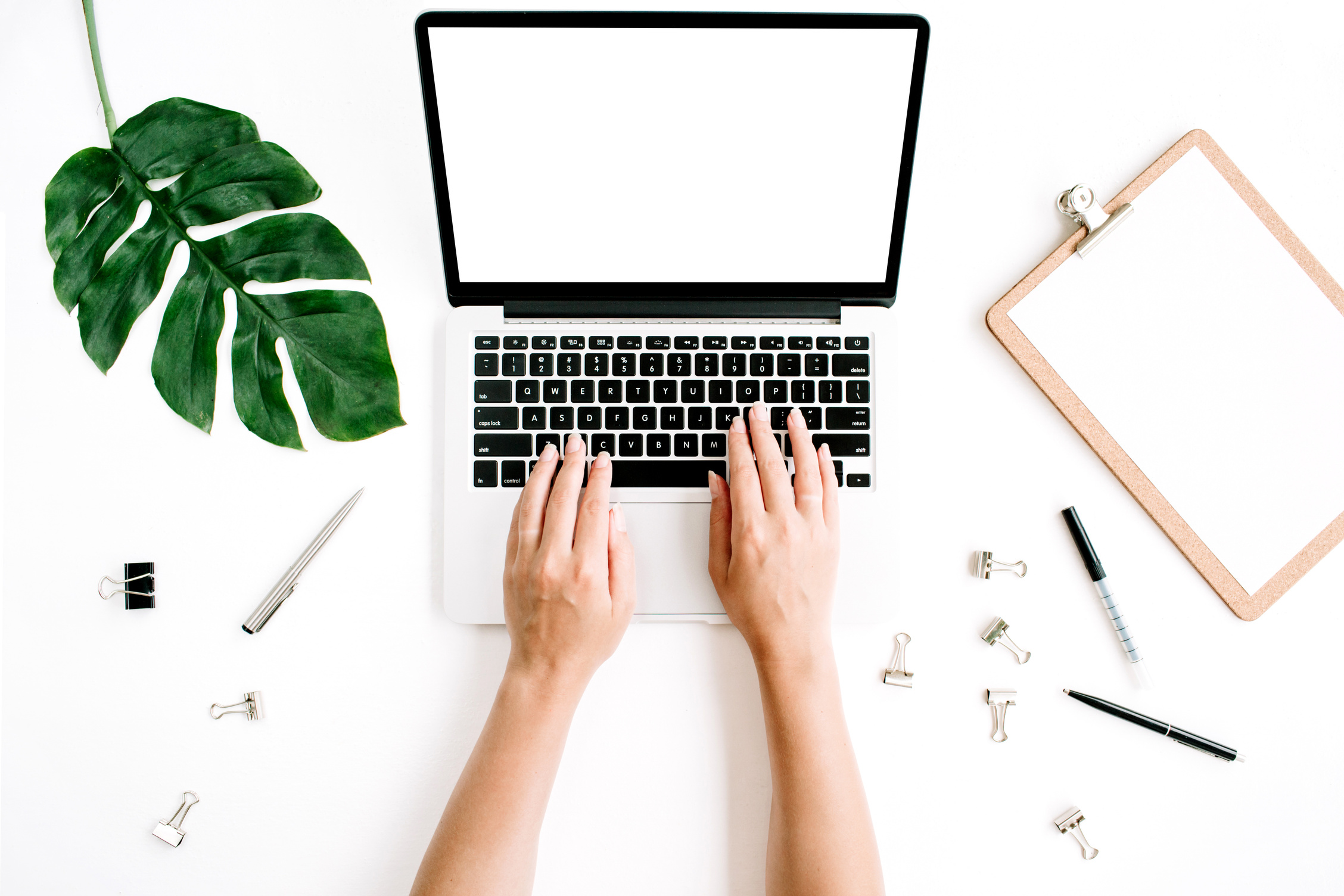 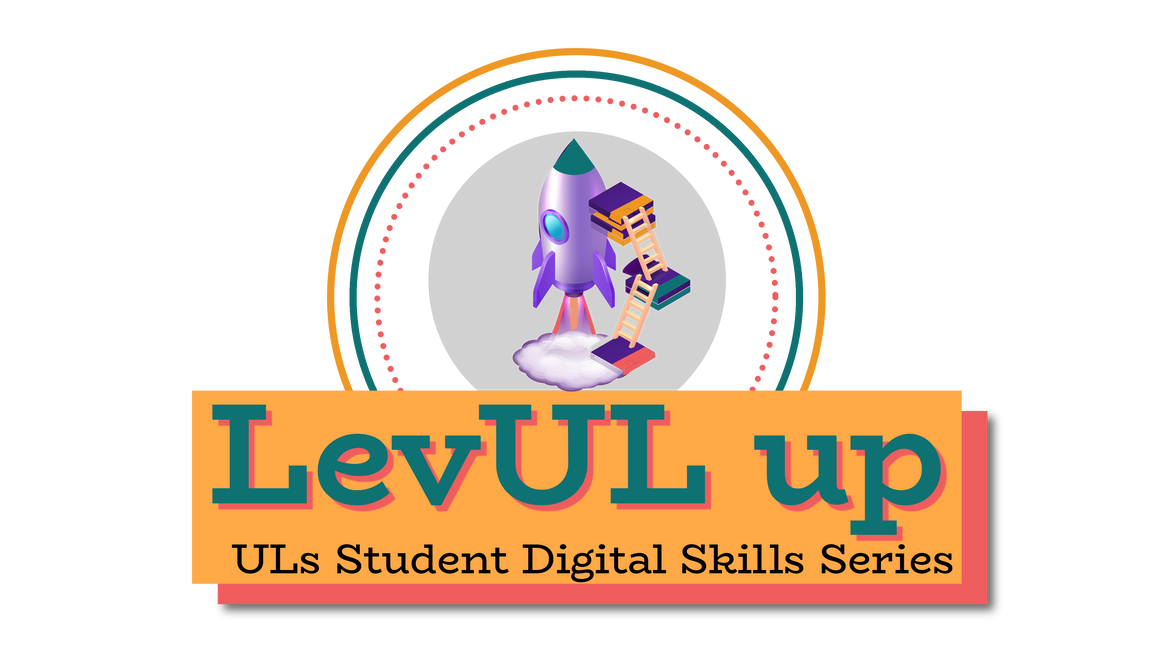 Microsoft Word:Basics & Beyond
David Moloney
Jasmine Ryan
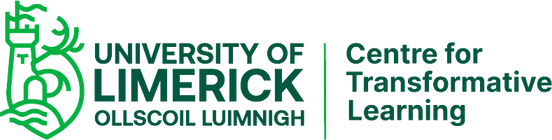 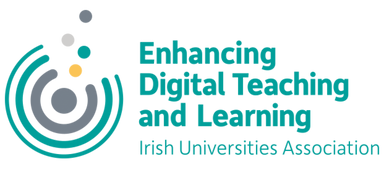 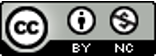 David Moloney
Jasmine Ryan
UL Project Lead, Enhancing Digital Teaching and Learning (EDTL) project, Centre for Transformative Learning​
UL Student Associate Intern, Enhancing Digital Teaching and Learning (EDTL) project, Centre for Transformative Learning​
Who we are
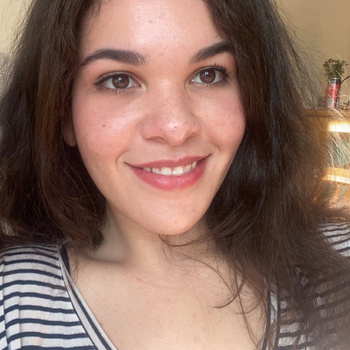 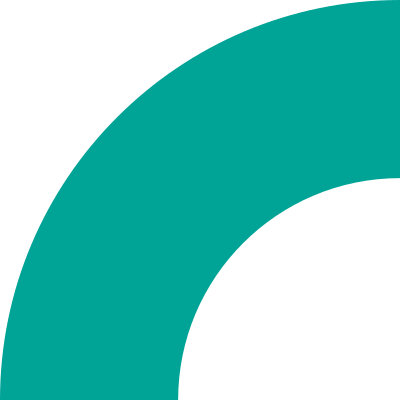 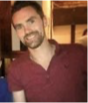 COMPANY CULTURE BOOK
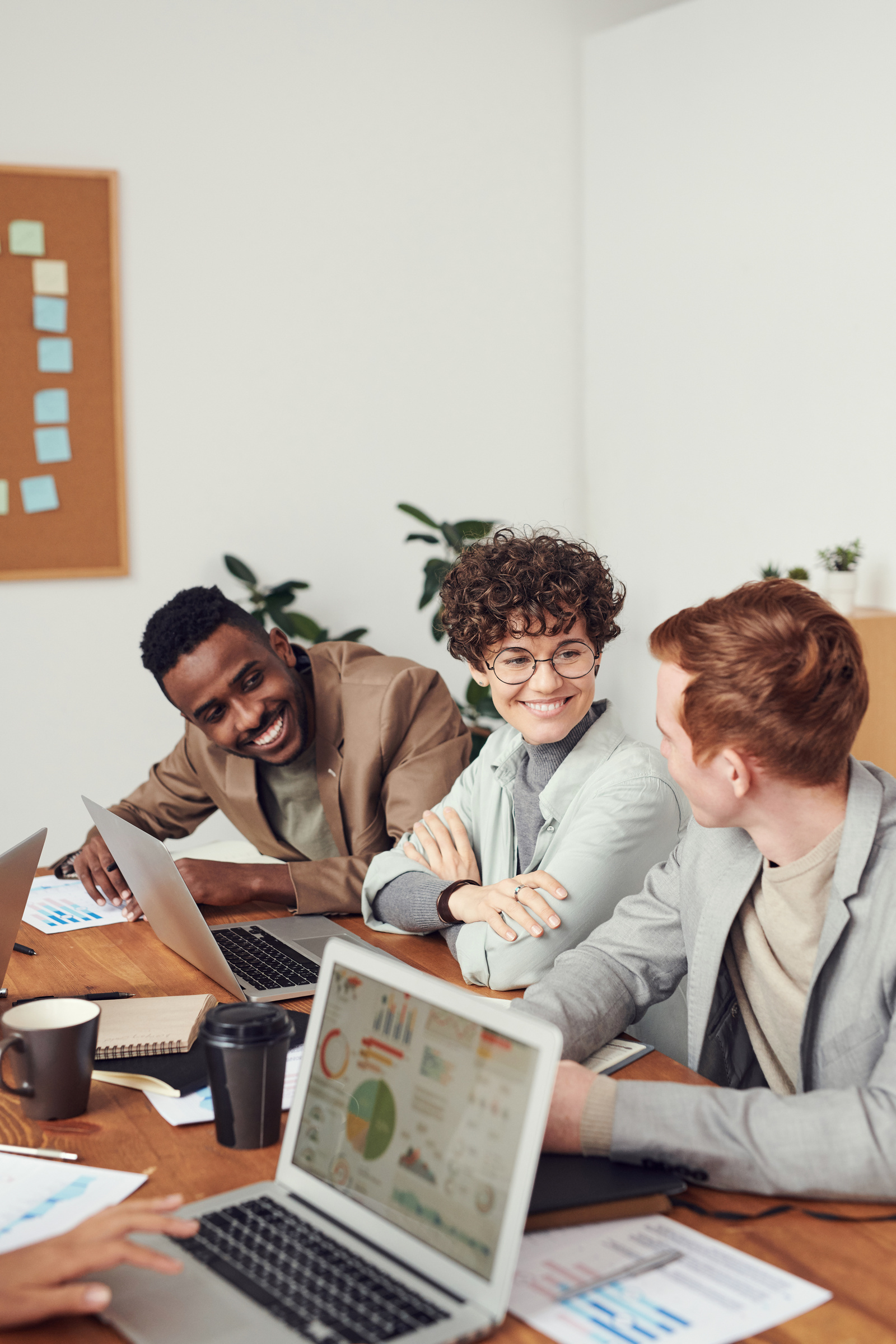 How we intend for you to engage with this workshop...
•We would like you to be able to follow along with us and make edits to your downloaded sample file during this workshop. 

•If you only have one screen, you can set up the two windows side by side in a split screen set-up. 

•Please keep your camera & microphone off during the workshop

•Ask questions in the chat
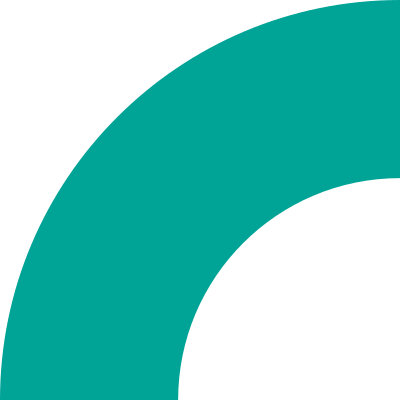 Introduction & Downloadable Activity File
Create
Edit
Format
Share
Questions
Overview
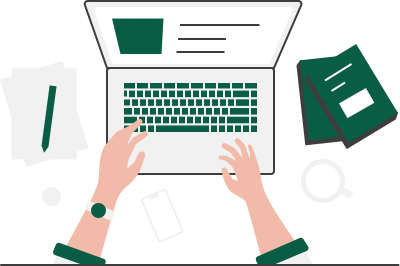 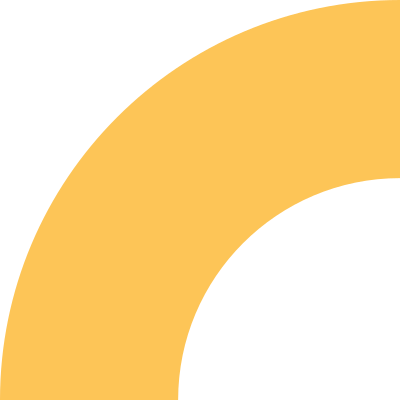 Introduction
Why Word?
Industry leader in word processing software
Will use it in college/working world
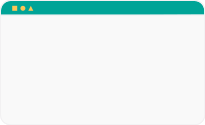 Create
1.Open downloaded ‘Activity File’ and save under a new name 

2.Turn on AutoSave
Windows
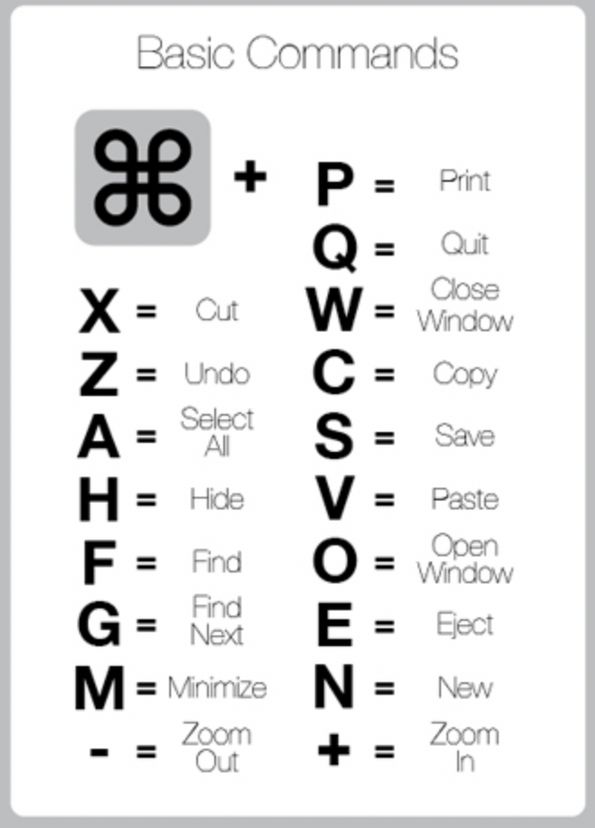 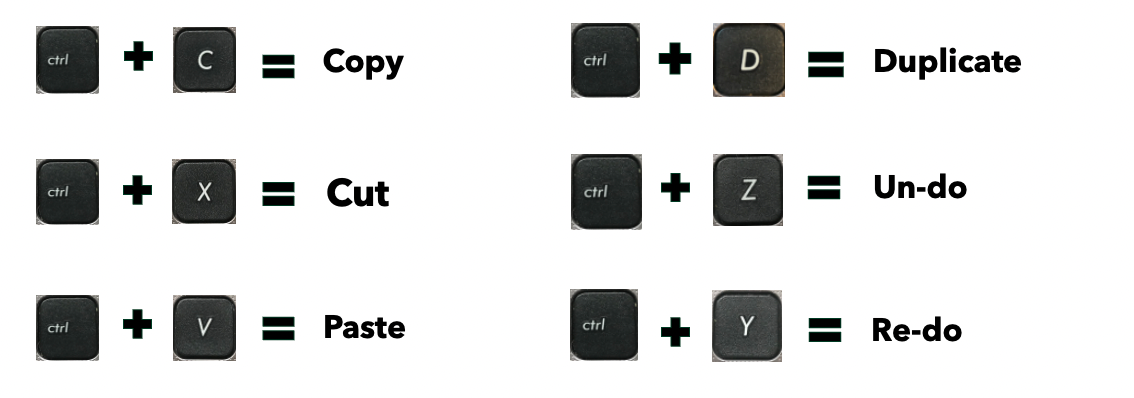 These keyboard shortcuts make it quicker and easier to edit documents.
Mac OS
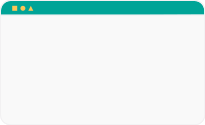 Editing the Activity File
Set margins 
5. Automatic Table of Contents 
6. Page numbers – use page breaks & sections 
7. Insert one page landscape / portrait
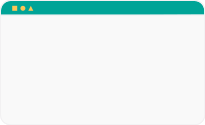 Formatting
8. Line spacing 
9. Headings & styles 
10. Inserting a dropped capital 
11. Format painter tool 
12. Insert a table 
13. Insert an image – use cropping & wrapping tools 
14. Spelling & grammar check
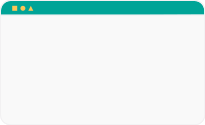 Share
15. Sharing documents
16. Making comments & notes
Reflection & Questions
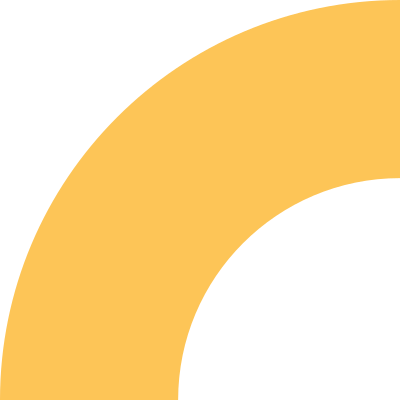 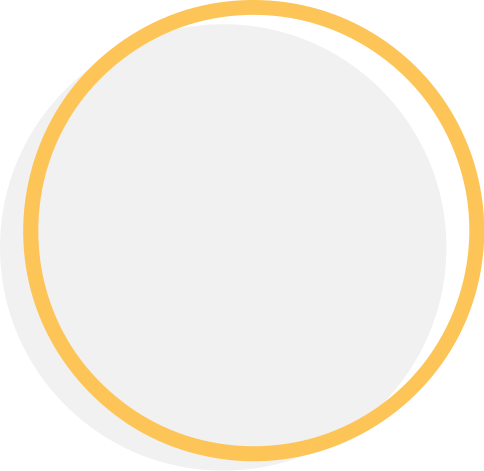 Support & Resources
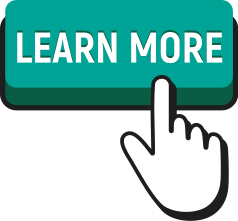 Free resource detailing how to use features in Excel.
https://edu.gcfglobal.org/en/subjects/tech/

• YouTube videos 
• Skillshare
• Udemy
• LinkedIn Learning courses
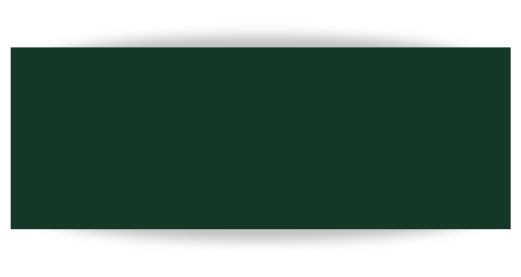 Thank you!
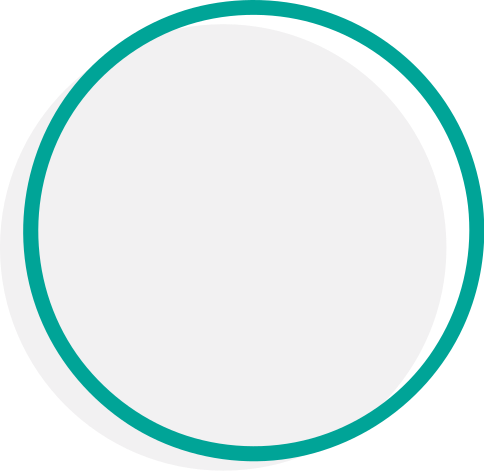 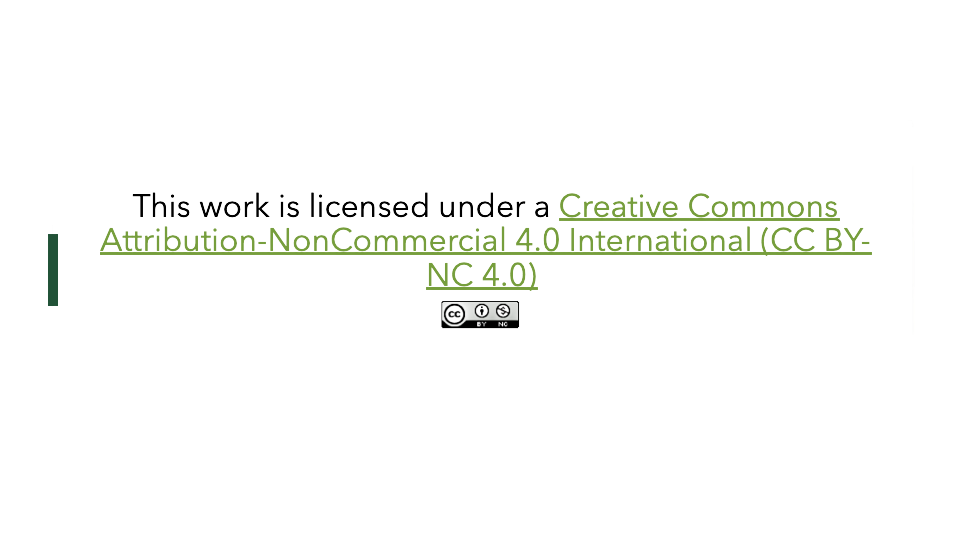 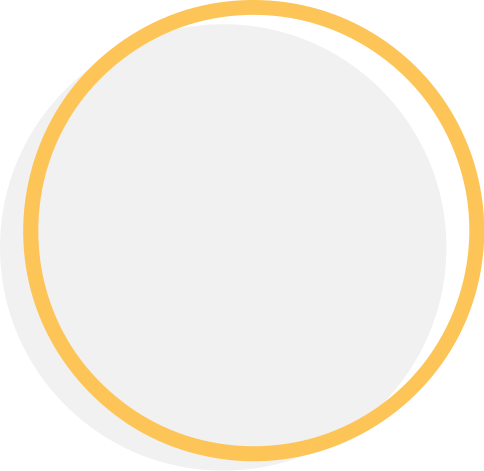 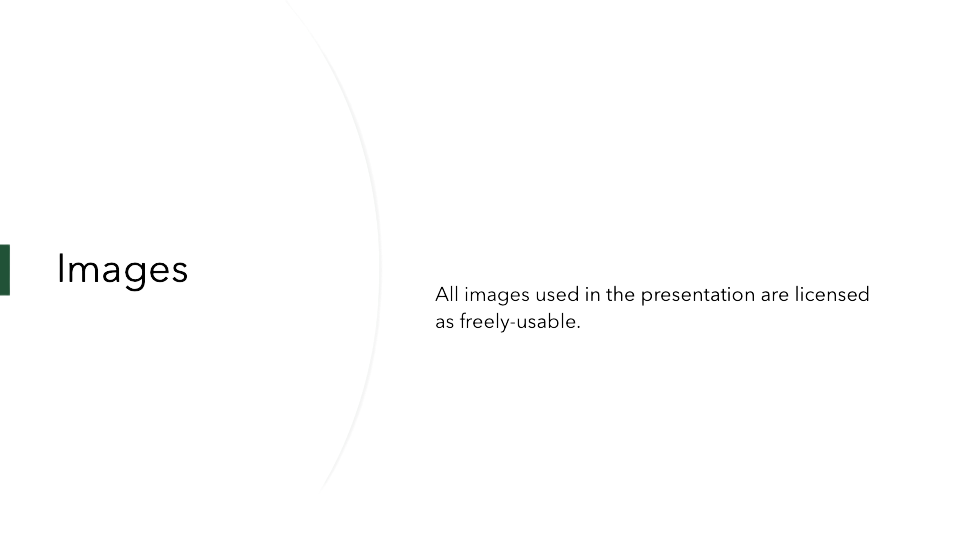